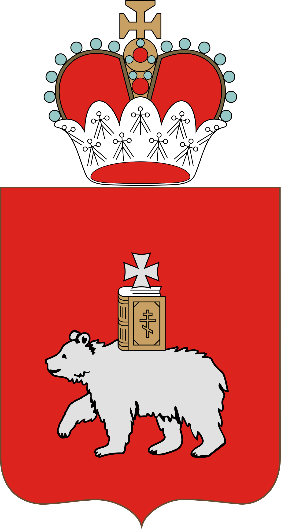 СУБСИДИЯ НА КОМПЕНСАЦИЮ ЗАТРАТ ПО ТРАНСПОРТИРОВКЕ ТОВАРОВ ЗА РУБЕЖ
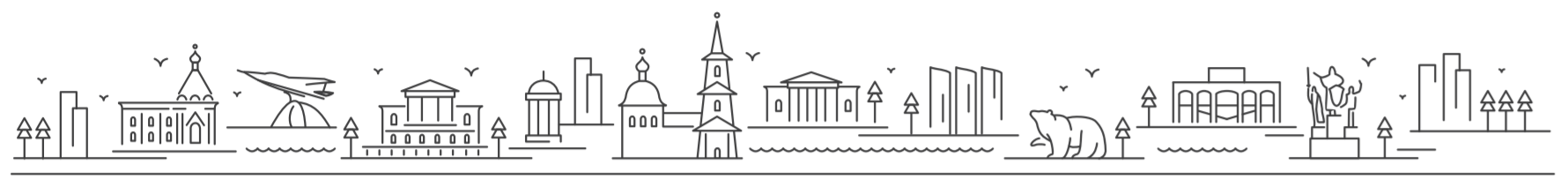 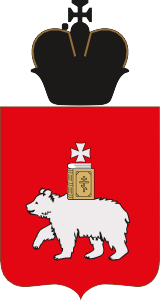 ИТОГИ ВЫДАЧИ СУБСИДИИ
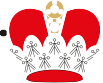 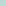 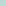 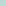 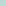 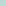 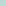 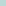 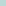 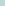 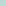 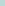 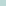 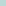 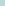 Итоги реализации субсидии
2021 г.
2022 г.
2020 г.
16 субъекта МСП
22 субъекта МСП
Количество получателей поддержки
38 субъектов МСП
48 млн руб.
10 млн руб.
Объем финансирования
20 млн руб.
8,8 млн руб.
10 млн руб.
20 млн руб.
Объем предоставленной субсидии
13,4 млрд руб.
14,7 млрд руб.
Н/Д
Доход получателей субсидии
+ 22% 
  рост
Прирост начислений по налогу на прибыль в 2022 году у компаний, получивших субсидию в 2021 году(+27,9 млн руб.)
+ 23,5%
рост
Объем экспорта получателей субсидии за 2021 год ( 1 278,4 млрд руб.)
2
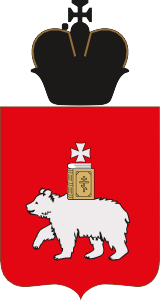 УСЛОВИЯ ВЫДАЧИ СУБСИДИИ
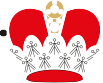 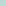 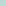 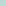 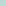 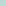 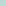 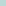 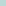 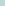 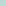 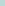 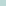 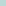 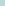 ОСНОВНЫЕ 
ИЗМЕНЕНИЯ
На 20% увеличены лимиты компенсации  по переделам экспортируемого товара
Период компенсации транспортных затрат, совершенных с 01 июля 2022 года по 31 мая 2023 года
Отсутствие налоговой задолженности по состоянию на дату не более чем за 30 календарных дней до дня подачи заявки
30 млн руб.
ОБЪЕМ 
ПОДДЕРЖКИ
3
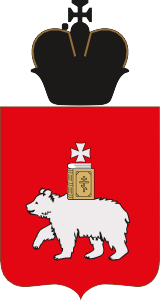 УСЛОВИЯ ВЫДАЧИ СУБСИДИИ
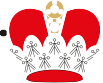 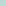 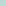 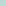 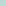 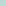 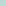 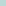 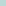 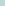 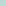 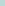 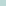 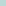 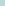 60% понесенных затрат связанных с транспортировкой 
товаров за рубеж
РАЗМЕР СУБСИДИИ
20% от стоимости товара
ЛИМИТЫ
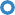 нижний передел
средний передел
верхний передел
0,6 млн руб.
1,2 млн руб.
1,8 млн руб.
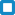 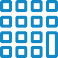 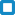 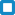 4
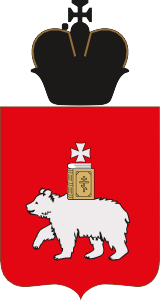 УСЛОВИЯ ВЫДАЧИ СУБСИДИИ
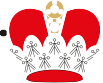 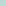 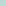 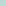 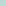 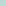 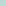 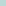 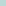 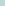 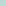 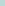 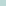 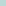 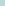 ЗАПРАШИВАЕМЫЕ 
ДОКУМЕНТЫ
1. Опись

2. Заявка

3. Расчет

4. Внешнеторговый договор или инвойс

5.  Документы, подтверждающие затраты по транспортировке товаров за рубеж:
    договоры
    заявки, содержащие  существенные условия поставки 
    счета
    акты 
    копии платежных поручений с отметкой банка об исполнении

6. Копии транспортных, товаросопроводительных или иных документов, подтверждающих вывоз товаров за пределы территории Российской Федерации
7. Документы, подтверждающие изготовление товара:
    или сертификат происхождения СТ-1 
    или лицензия
    или лицензионный договор
    или патент
    или ТУ 
    или свидетельство о гос. регистрации изделия
    или разрешение на производство и продажу товара и т.п.
5
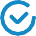 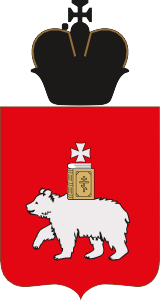 УСЛОВИЯ ВЫДАЧИ СУБСИДИИ
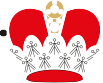 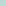 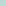 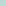 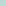 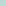 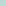 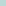 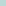 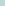 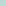 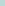 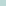 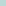 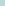 8. Таможенные декларации и (или) статистические формы

9. Для юридических лиц – копии документов, подтверждающих назначение руководителя юридического лица на должность

10. Документы, подтверждающие аффилированность либо разрешение на ведение ВЭД от имени другого лица (если заявку подает не изготовитель товара)

11. Справка из налоговой по форме КД 1120101 по состоянию на дату не более чем за 30 календарных дней до дня подачи заявки

11.1. При наличии налоговой задолженности - копии платежных поручений с отметкой банка, справку о состоянии расчетов по налогам, сборам, пеням, штрафам, процентам (по форме КНД 1160080))

12. Перевод иностранных документов при их предоставлении
ЗАПРАШИВАЕМЫЕ 
ДОКУМЕНТЫ
6
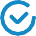 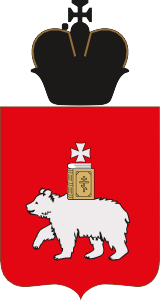 ЭТАПЫ ВЫДАЧИ СУБСИДИИ
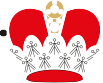 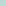 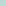 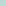 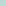 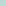 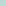 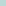 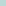 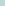 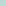 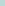 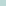 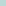 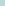 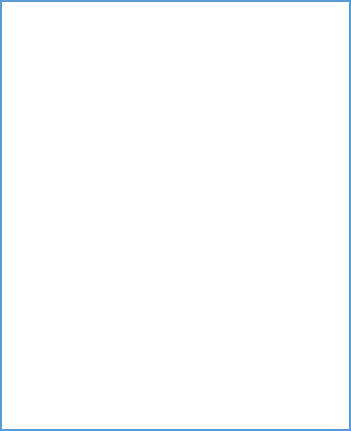 5. Выплата субсидии

Не более 10 рабочих дней, следующих за днем принятия решения о предоставлении субсидии
2. Рассмотрение заявки

5 рабочих дней на проверку комплектности пакета документов

15 рабочих дней на рассмотрение заявки Комиссией
Формирование и подача заявки

Заявитель представляет в Министерство заявку и пакет подтверждающих документов
3. Принятие решения

25 рабочих дней со дня 
окончания срока приема 
Заявок на формирование
приказов о выдаче/
об отказе в выдаче субсидии

На расчет субсидии
6. Отчетность

до 1 марта 2024 года
4. Формирование и подписание Соглашений о предоставлении субсидии

5 рабочих дней
7
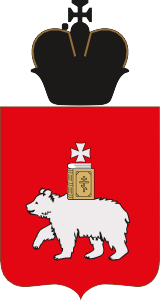 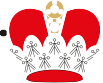 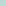 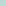 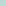 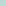 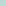 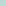 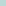 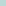 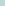 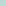 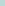 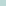 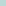 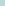 КОНТАКТНАЯ ИНФОРМАЦИЯ
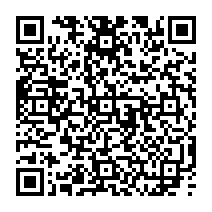 Ссылка на сайт 
с информацией по субсидии

https://economy.permkrai.ru/eksporteram/subsidii-ministerstva-ekonomicheskogo-razvitiya-i-investitsiy-permskogo-kraya-2022
Министерство экономического развития и инвестиций 
Пермского края

+7(342) 211-70-35,
info@economy.permkrai.ru
8